Supportorganisation
Udkast til supportorganisation i Silkeborg Kommune
Supportorganisation
Superbruger-Netværk for AULA (Pædagogisk)
Superbruger-Netværk for AULA (Administrativt)
Supportorganisation
Rollebeskrivelser og support
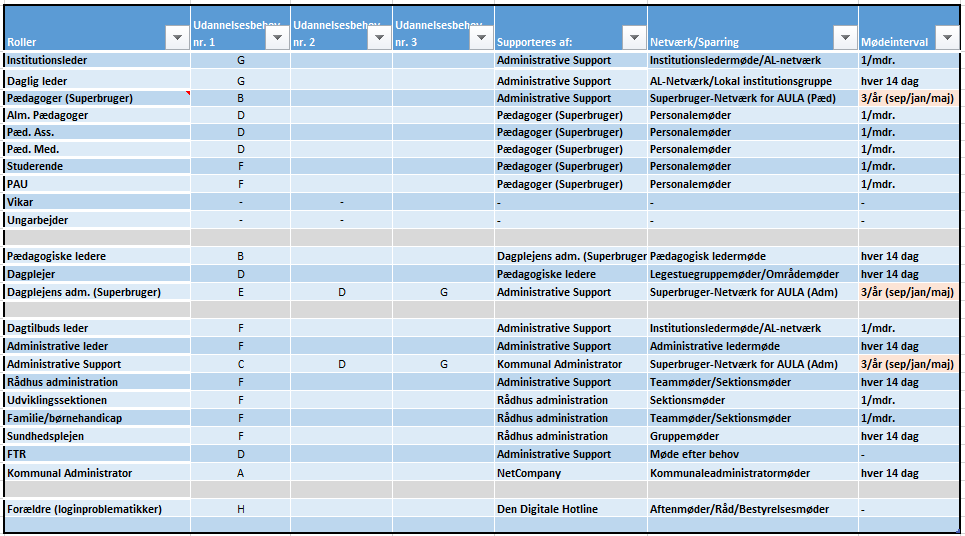 [Speaker Notes: TR rettes til FTR]
Supportorganisation
Uddannelsesoversigt
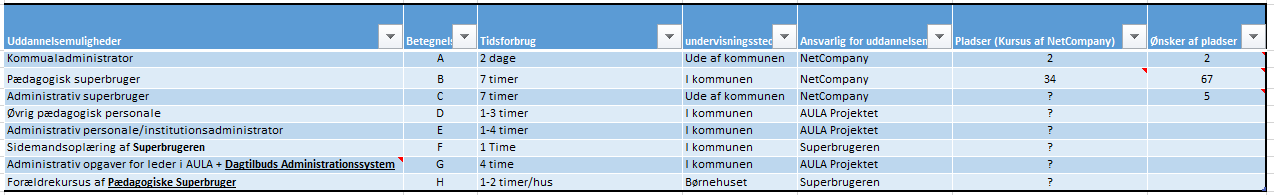